Accedere a weschool.com oppure tramite la app per android
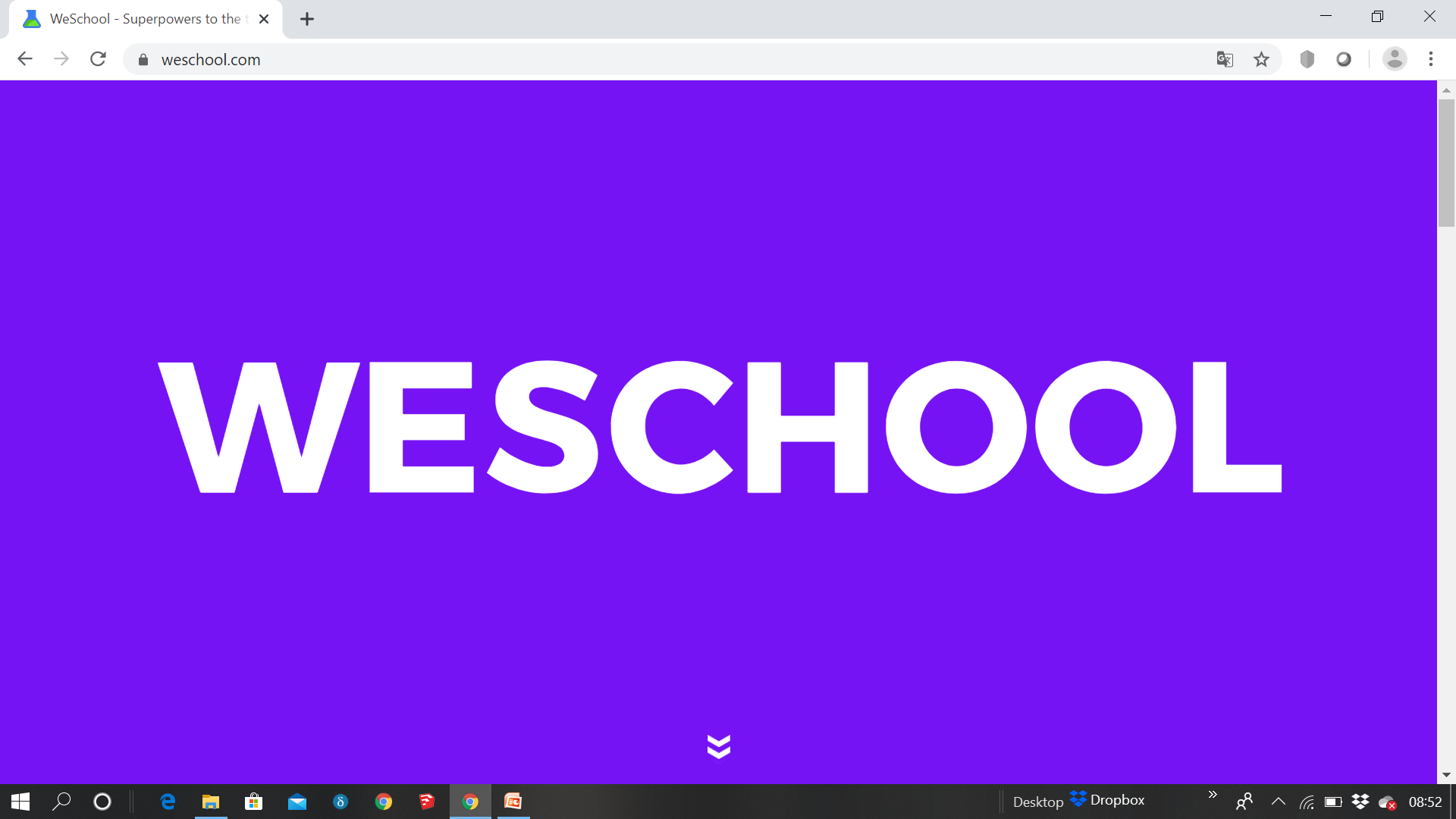 Cliccare su REGISTRATI, per le successive volte su LOGIN
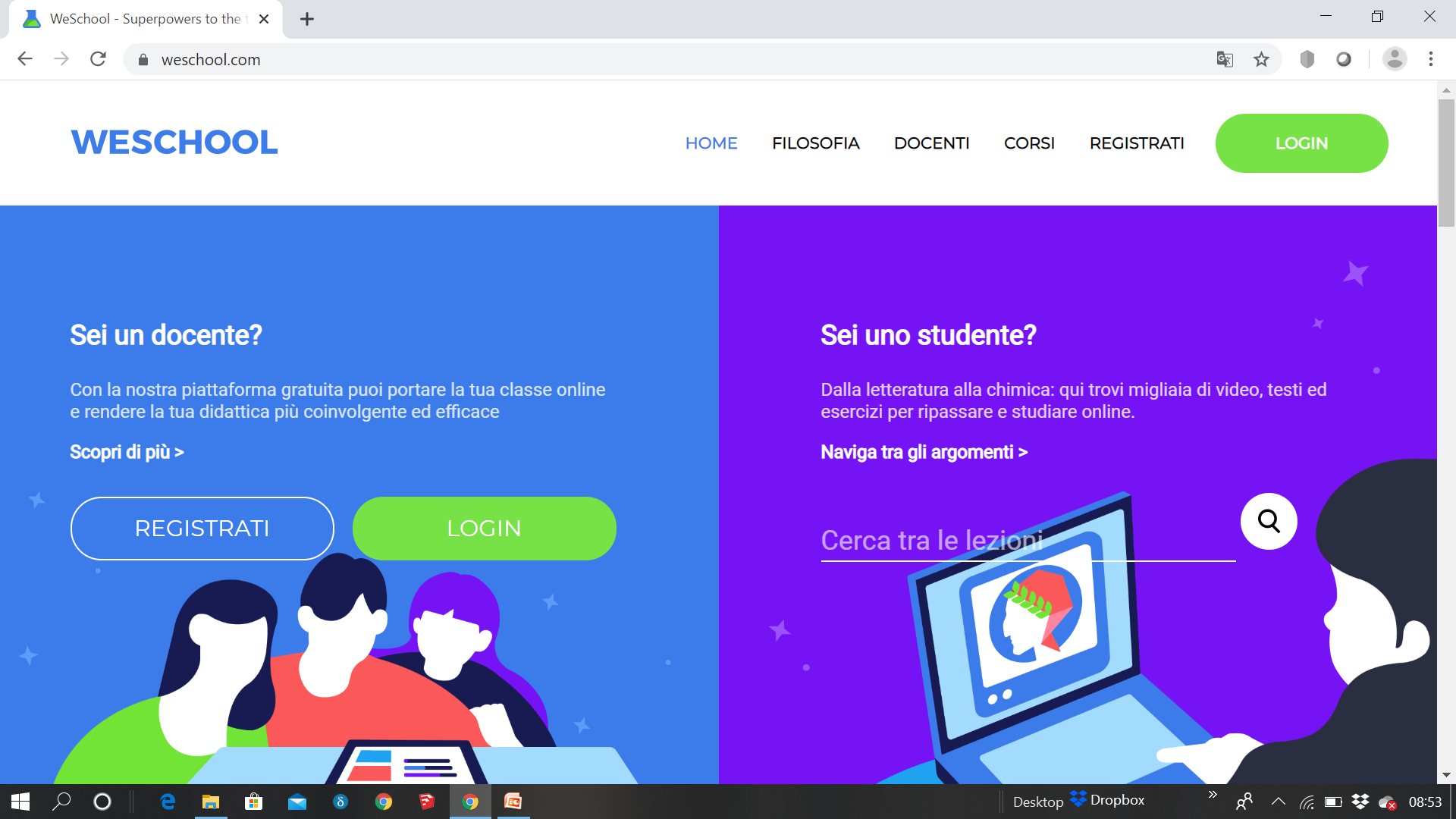 Inserire il Codice classe fornito dalla scuola 
nella casella per gli studenti
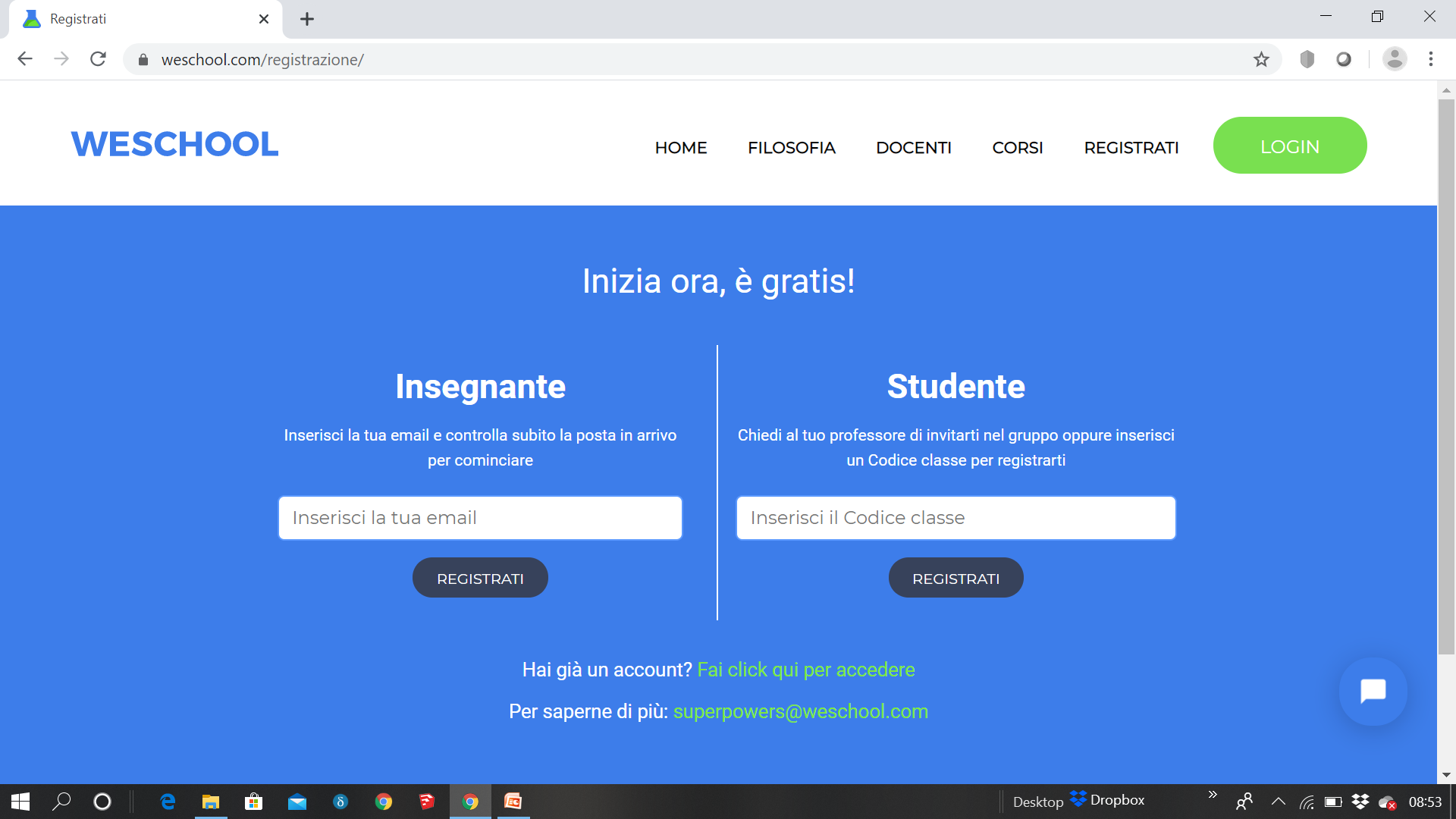 Inserire i propri dati (dello studente)
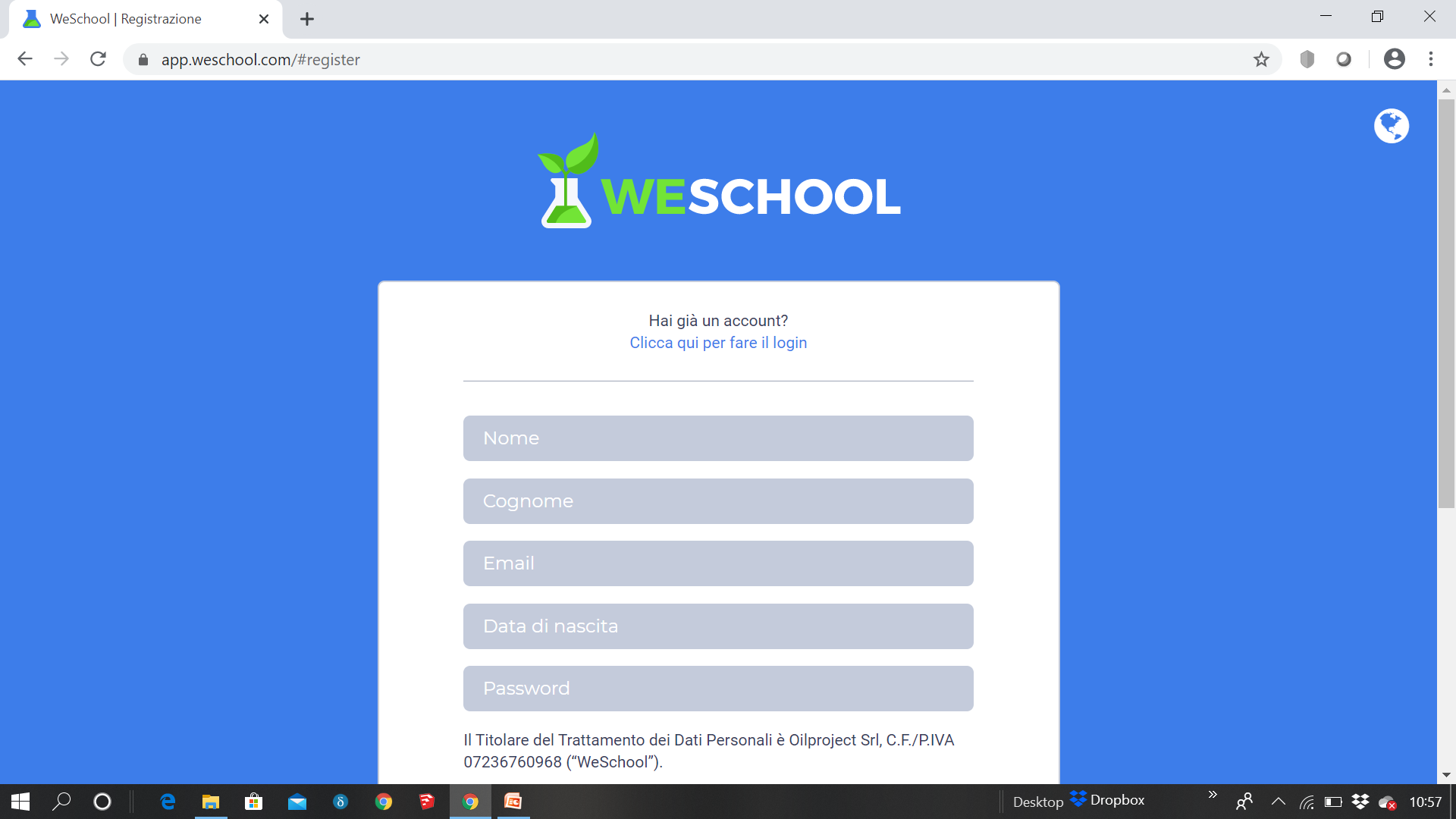 Cliccare su CONFERMA REGISTAZIONE sulla e-mail ricevuta
all’indirizzo indicato nel form
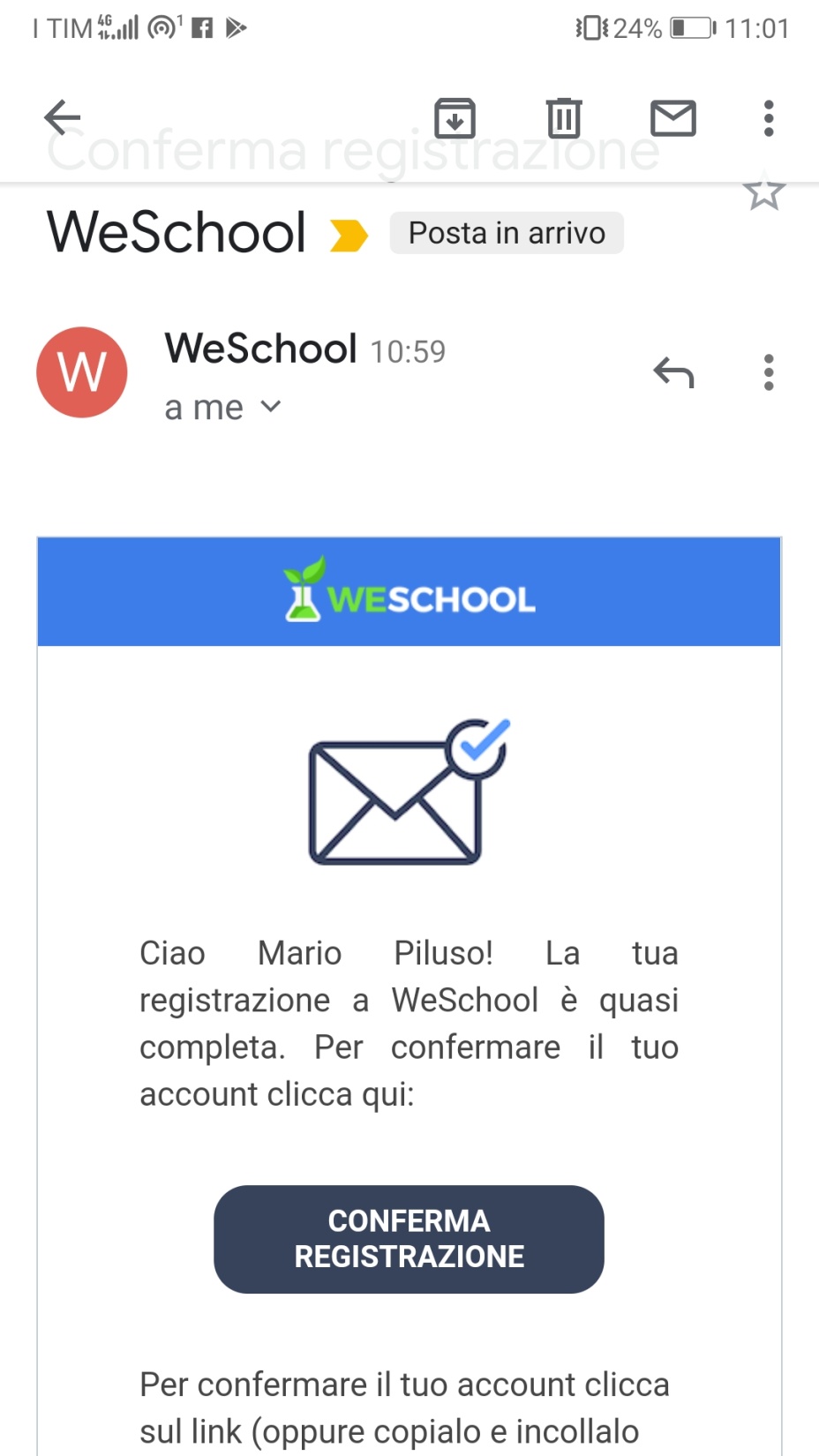 Poiché lo studente è minorenne, occorre inserire 
anche una e-mail del genitore
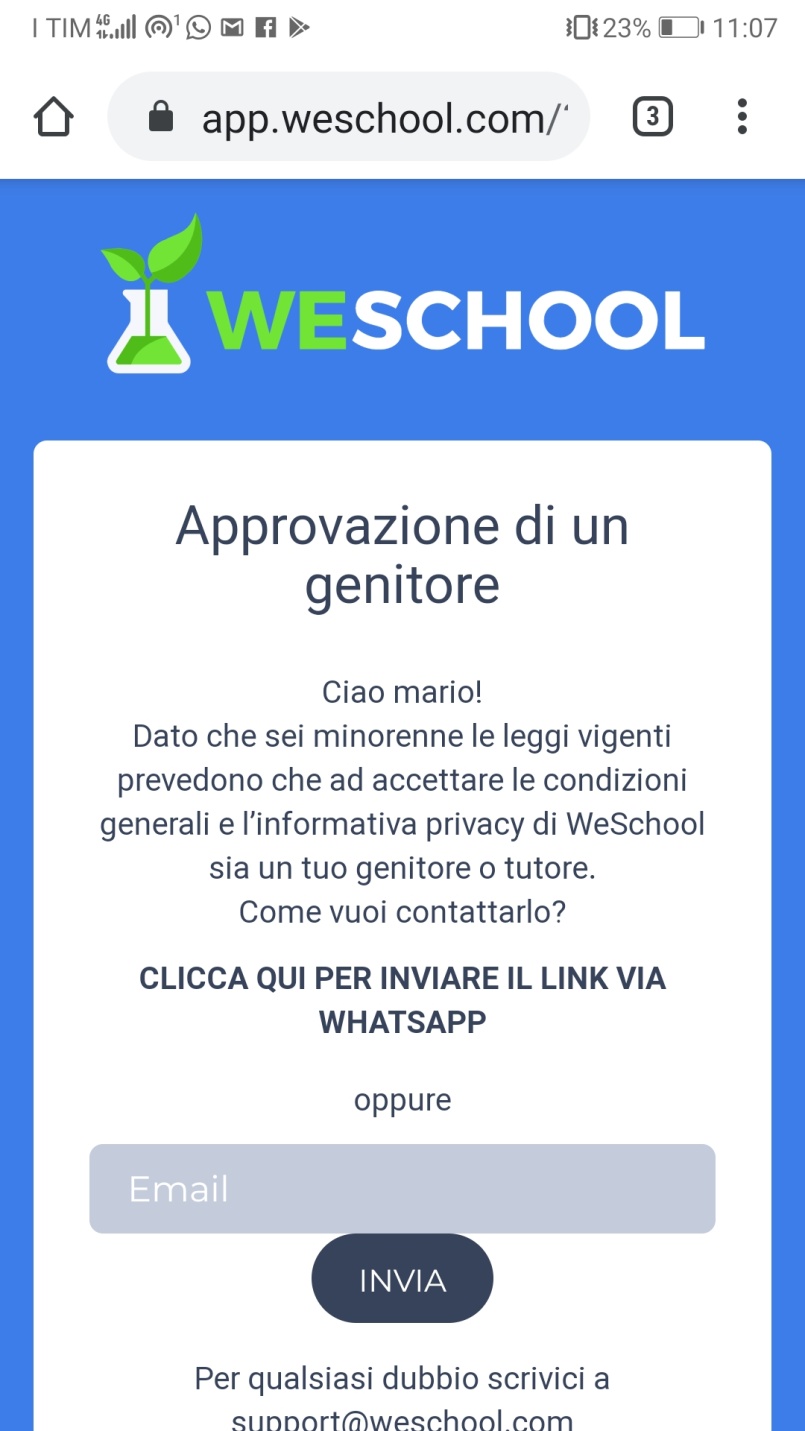 Il genitore deve cliccare sul tasto ATTIVA ricevuto nella propria casella e-mail
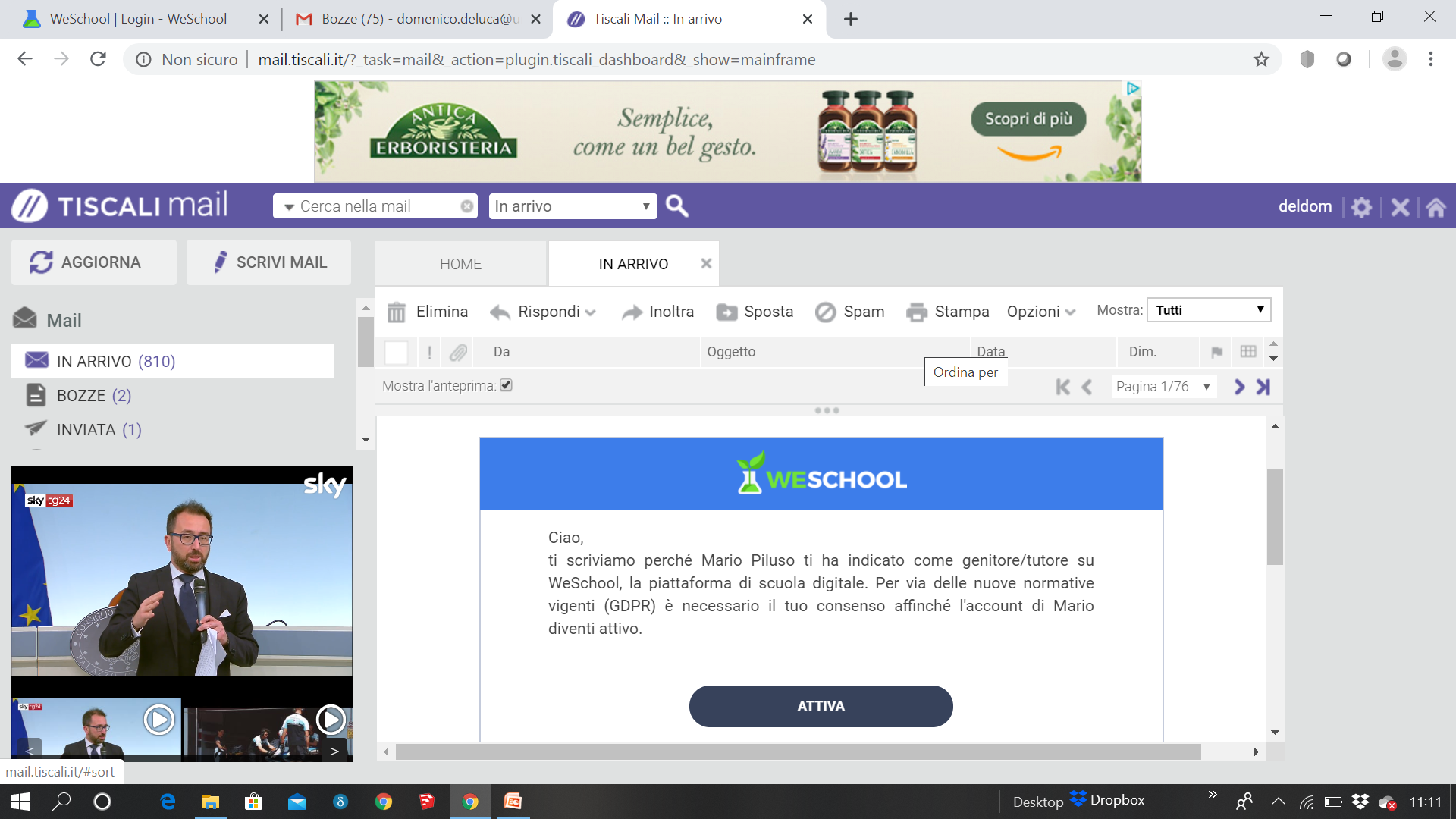 Il genitore deve compilare il modulo di autorizzazione utilizzando i propri dati, incluso il codice fiscale, spulciando le caselle e cliccando in basso su INVIO
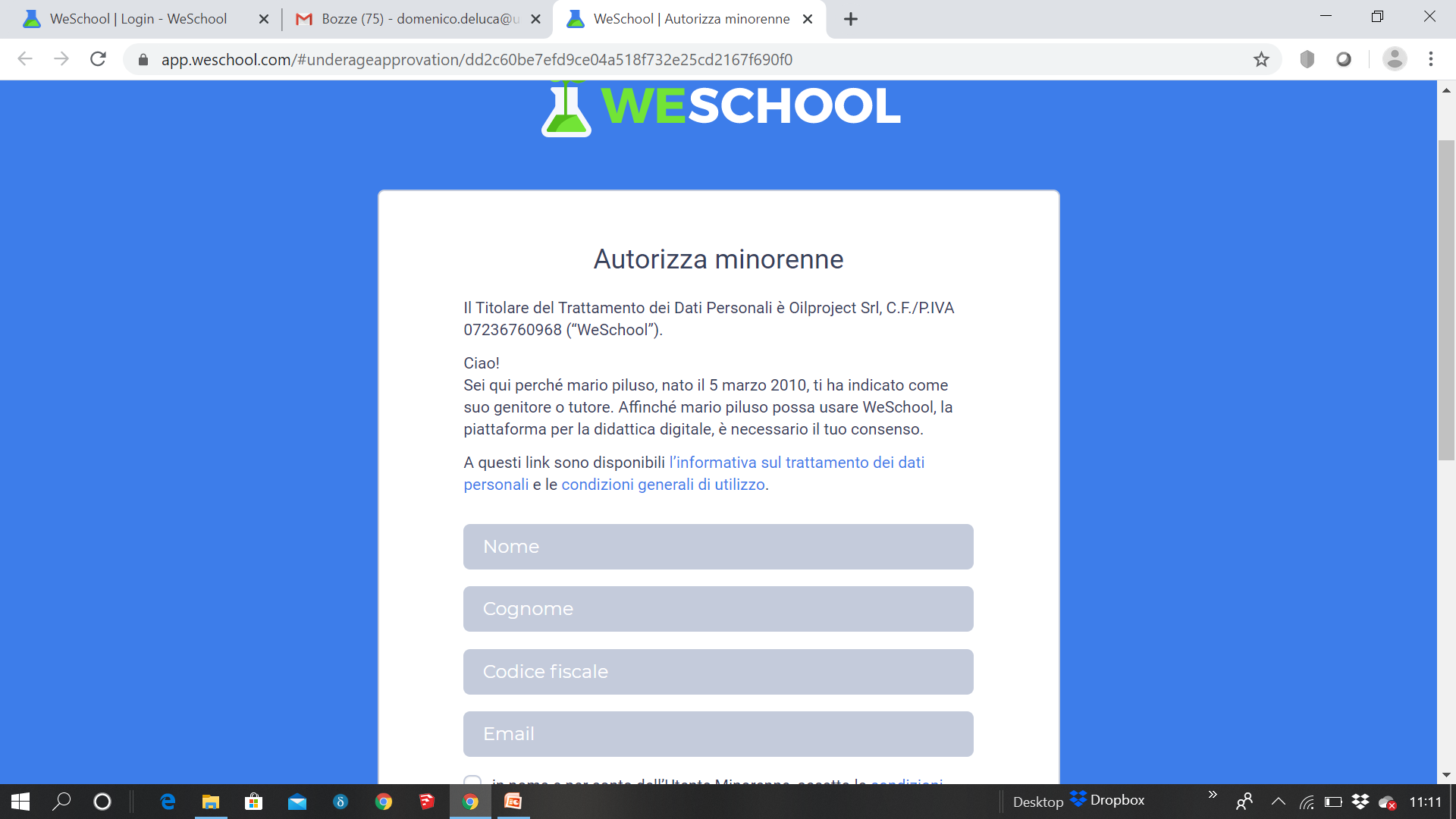 Ora lo studente può accedere alla piattaforma Weschool utilizzando
la propria e-mail (dello studente)
e la password scelta dalla pagina weschool.com
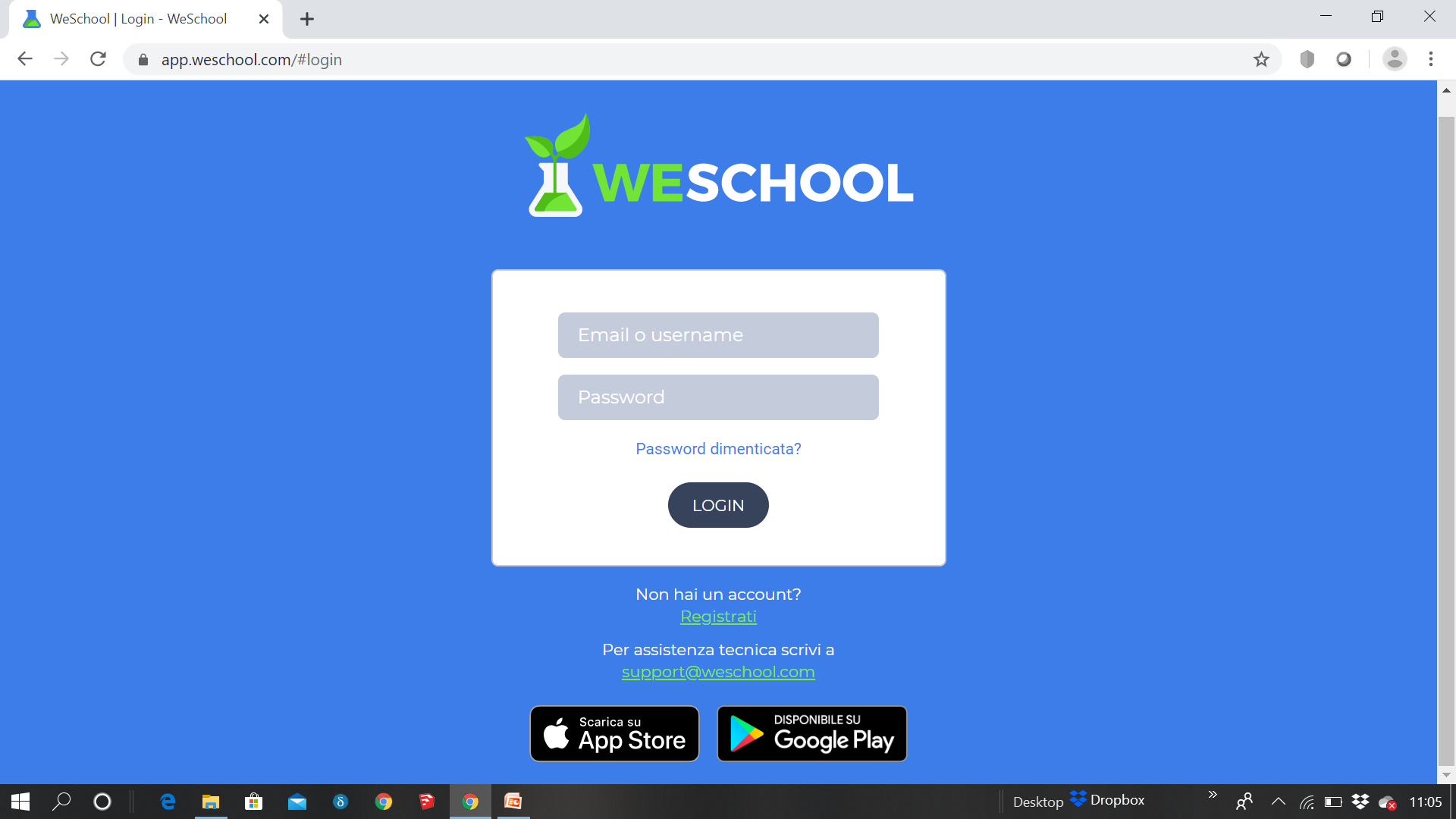 Ecco la schermata iniziale. Buono studio!
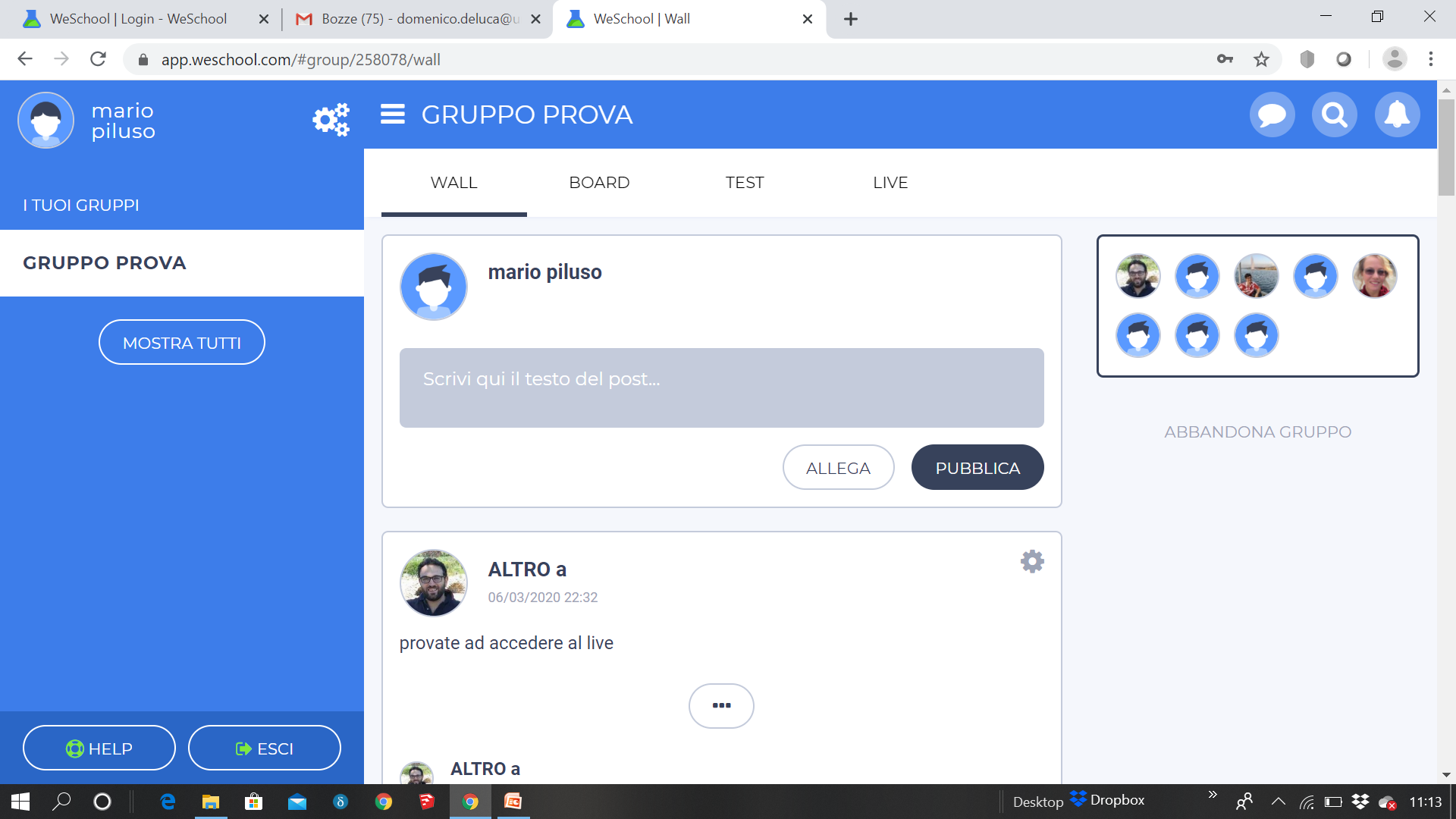